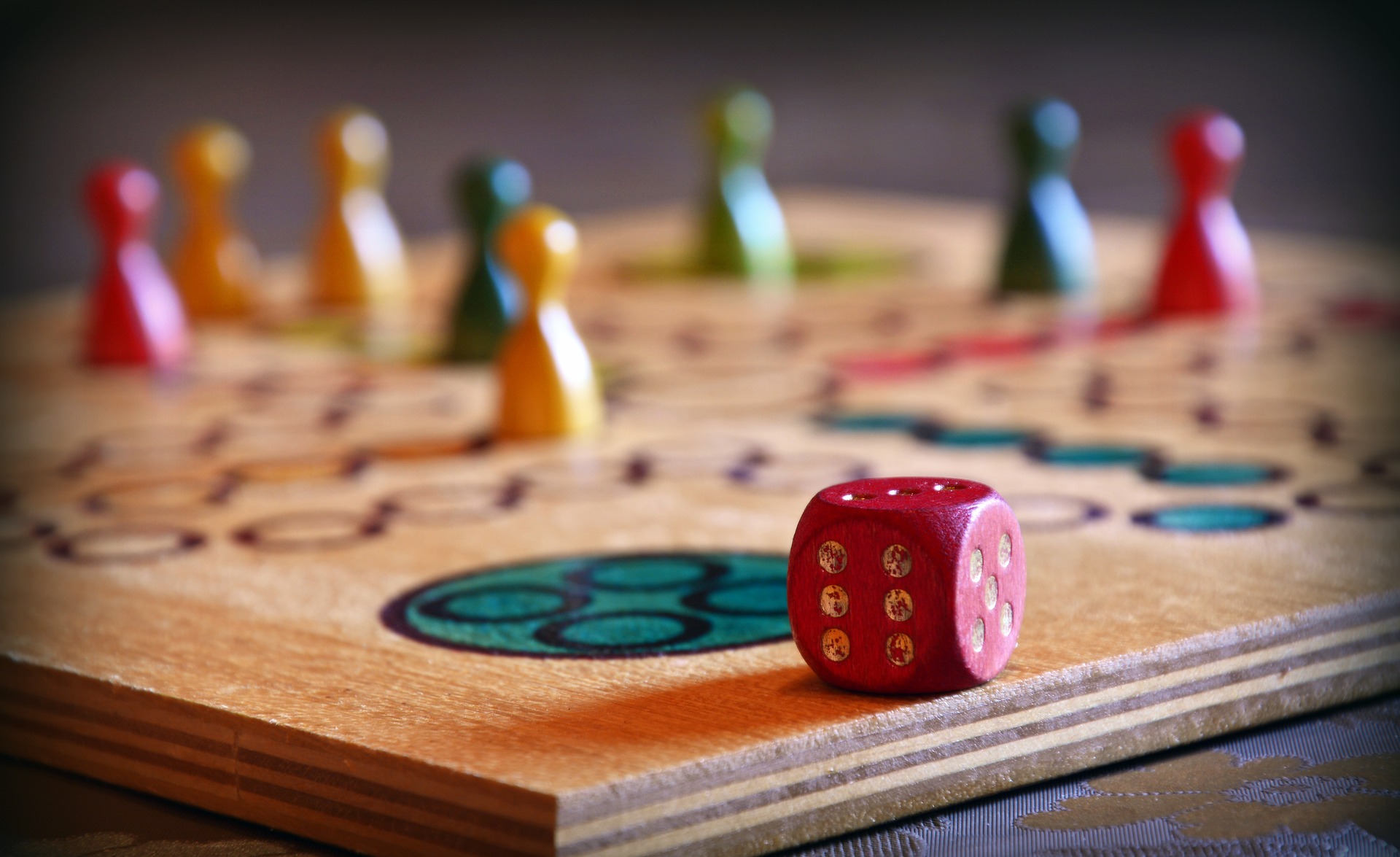 Game Name
Age of players and number of players
Theme of the Game
Aim of the Game
Game Components
Rules
Special Features – What Makes it Stand Out